SimulationAn Application of Queue ADT
Revised based on textbook author’s notes.
Computer Simulations
Computers can be used to model and simulate real-world systems and phenomena.
Computer applications.
Designed to represent and react to significant events in the system. 
Examples:
Weather forecasting
Flight simulators
Business activities
2
Airline Ticket Counter
How many ticket agents are needed at certain times of the day in order to provide timely service?
Too many agents will cost the airline money.
Too few will result in angry customers.
A computer simulation can be developed to model this real system.
3
Queuing System
A system where customers must stand in line awaiting service.
A queue structure is used to model the system.
Simple systems only require a single queue.
The goal is to study certain behaviors or outcomes.
average wait time
average queue length
average service time
4
Discrete Event Simulation
Consists of a sequence of significant events that cause a change in the system.
Time driven and performed over a preset time period.
Passing of time is represented by a loop, one iteration per clock tick.
Events can only occur at discrete time intervals.
Time units must be small enough to accommodate the events.
5
Structure of a simulation program
for each time step in range of total time:
      processing event type one
      processing event type two
      …
Sample Events
Some sample events include:
Customer arrival
Start or end of a transaction (service)
Customer departure
7
System Parameters
A simulation is commonly designed to allow user supplied parameters to define conditions:
Length of the simulation (begins at time 0).
Number of servers.
Expected time to complete a transaction.
Distribution of arrival times.
By adjusting these, the conditions can be changed under which the simulation is performed.
8
Event Rules
A set of rules are defined for handling the events during each tick of the clock.
The specific rules depend on what is being studied.
9
Sample Event Rules
To determine the average wait time:
If a customer arrives, he is added to the queue.
at most one customer can arrive per time step.
If there are free servers and customers waiting, the next customer in line begins her transaction.
we begin a transaction for each free server.
If a transaction ends, the customer departs and the server becomes free.
multiple transactions can complete in one time step.
10
Random Events
To correctly model a queuing system, some events must occur at random. (i.e. customer arrival)
We need to model this action as close as possible.
Specify the odds of a customer arriving at each time step as the average time between arrivals.
Use a random number generator to produce a value.
Compare the value to the average arrival time.
11
Sample Simulation
Analyze the average time passengers have to wait for service at an airport ticket counter.
Multiple ticket agents.
Multiple customers that must wait in a single line.
12
System Inputs
The program will prompt the user for the queuing system parameters.
For simplicity, we use minutes as the discrete time units.
Number of minutes to simulate: 25
  Number of ticket agents: 2
  Average service time per passenger: 3
  Average time between passenger arrival: 2
13
System Outputs
After performing the simulation, the program will produce the following output:
Number of passengers served =  12
  Number of passengers remaining in line = 1
  The average wait time was 1.17 minutes.
14
Debug Info
We also display event information that can help verify the validity of the program.
Time   2: Passenger 1 arrived.
  Time   2: Agent 1 started serving passenger 1.
  Time   3: Passenger 2 arrived.
  Time   3: Agent 2 started serving passenger 2.
  Time   5: Passenger 3 arrived.
  Time   5: Agent 1 stopped serving passenger 1.
  Time   6: Agent 1 started serving passenger 3.
  Time   6: Agent 2 stopped serving passenger 2.
  Time   8: Passenger 4 arrived.
  Time   8: Agent 2 started serving passenger 4.
  Time   9: Agent 1 stopped serving passenger 3.
  Time  10: Passenger 5 arrived.
  Time  10: Agent 1 started serving passenger 5.
  Time  11: Passenger 6 arrived.
  Time  11: Agent 2 stopped serving passenger 4.
  Time  12: Agent 2 started serving passenger 6.
  Time  13: Passenger 7 arrived.
15
Class Organization
Our design will be an object-oriented solution with multiple classes.
Passenger – store info related to a passenger.
TicketAgent – store info related to an agent.
TicketCounterSimulation – manages the actual simulation.
16
Passenger Class
simpeople.py
class Passenger :
   # Creates a passenger object.
  def __init__( self, id_num, arrival_time ):
    self._id_num = id_num
    self._arrival_time = arrival_time

   # Gets the passenger's id number.
  def id_num( self ) :
    return self._id_num 
    
   # Gets the passenger's arrival time.
  def time_arrived( self ) :
    return self._arrival_time
17
TicketAgent Class
simpeople.py
class TicketAgent :
  def __init__( self, id_num ):
    self._id_num = id_num
    self._passenger = None
    self._stop_time = -1
    
  def id_num( self ):
    return self._id_num 
    
  def is_free( self ):
    return self._passenger is None 
      
  def is_finished( self, cur_time ):
    return self._passenger is not None and self._stop_time == cur_time
    
  def start_service( self, passenger, stop_time ):
    self._passenger = passenger
    self._stop_time = stop_time
    
  def stop_service( self ):
    the_passenger = self._passenger
    self._passenger = None
    return the_passenger
18
The Simulation Class
simulation.py
from array import Array
from llistqueue import Queue
from simpeople import TicketAgent, Passenger

class TicketCounterSimulation :
  def __init__( self, num_agents, num_minutes, 
                      between_time, service_time ):
     # Parameters supplied by the user.
    self._arrive_prob = 1.0 / between_time 
    self._service_time = service_time
    self._num_minutes = num_minutes 
     
     # Simulation components.
    self._passenger_q = Queue()   
    self._the_agents = Array( num_agents )    
    for i in range( num_agents ) :
      self._the_agents[i] = TicketAgent(i+1)
    
     # Computed during the simulation.
    self._total_waitTime = 0
    self._num_passengers = 0

# ...
19
The Simulation Class
simulation.py
class TicketCounterSimulation :
# ...
   # Run the simulation using the parameters supplied earlier.
  def run( self ):
    for cur_time in range(self._num_minutes + 1) :
      self._handle_arrival( cur_time ) 
      self._handle_begin_service( cur_time )      
      self._handle_end_service( cur_time )

   # Print the simulation results.
  def print_results( self ):
    num_served = self._num_passengers - len(self._passengerq)
    avg_wait = float( self._total_waitTime ) / num_served
    print( "" )
    print( "Number of passengers served = ", num_served )
    print( "Number of passengers remaining in line = %d" %
           len(self._passenger_q) )
    print( "The average wait time was %4.2f minutes." % avg_wait ) 
   
  # The remaining methods that have yet to be implemented.
  # def _handle_arrive( cur_time ):        # Handles simulation rule #1.
  # def _handle_begin_service( cur_time ):  # Handles simulation rule #2.
  # def _handle_end_service( cur_time ):    # Handles simulation rule #3.
20
The Simulation Class
simulation.py
class TicketCounterSimulation :
# ...
  # The remaining methods that have yet to be implemented.
  # def _handle_arrive( cur_time ):        # Handles simulation rule #1.

  def _handle_arrival( self, cur_time ):
    p = random.random()
    if p < self._arrive_prob:    # a passenger should arrive
      passenger = Passenger( self._num_passengers, cur_time )
      self._passenger_q.enqueue( passenger )
      print( 'Time ', cur_time, ': Passenger ', \
               self._num_passengers, ' arrived.' )
     self._num_passengers += 1

  # def _handle_begin_service( cur_time ):  # Handles simulation rule #2.
  # def _handle_end_service( cur_time ):    # Handles simulation rule #3.
21
The Simulation Class
simulation.py
class TicketCounterSimulation :
# ...
  # The remaining methods that have yet to be implemented.
  # def _handle_begin_service( cur_time ):  # Handles simulation rule #2.

  def _handle_begin_service( self, cur_time ):
    if self._passenger_q.is_empty() == False:    # handle a customer
      agent_ID = self._find_free_agent()
      if agent_ID >= 0:    # found a free one
        this_passenger = self._passenger_q.dequeue()
        stop_time = cur_time + self._service_time
        self._the_agents[agent_ID].start_service(this_passenger, stop_time)
        self._total_wait_time += cur_time - this_passenger._arrival_time
        print( 'Time ', cur_time, ': Agent ', agent_ID, \
          ' started serving passenger ', this_passenger.id_num(), '.' )
# def _handle_end_service( cur_time ):    # Handles simulation rule #3.
22
The Simulation Class
simulation.py
class TicketCounterSimulation :
# ...
  # The remaining methods that have yet to be implemented.
  # def _handle_end_service( cur_time ):    # Handles simulation rule #3.
 
  def _handle_end_service( self, cur_time ):
     agent_ID = self._find_finish_agent( cur_time )
     if agent_ID >= 0:    # found one who should complete the service
       this_passenger = self._the_agents[ agent_ID ].stop_service()
       print( 'Time ', cur_time, ': Agent ', agent_ID, \
         ' stopped serving passenger ', this_passenger.id_num(), '.' )
23
Simulation Objects
Sample instances of each class.
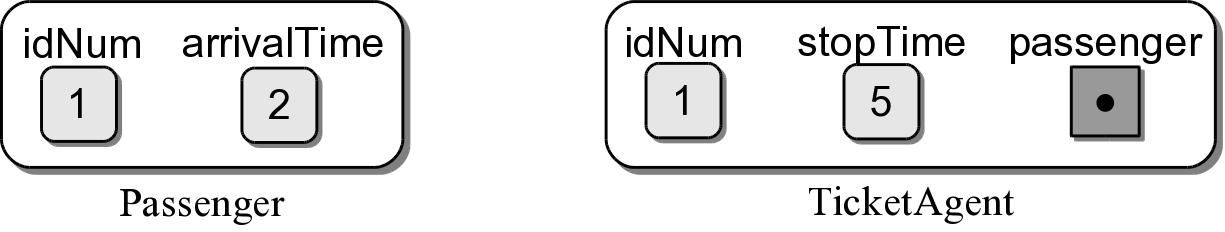 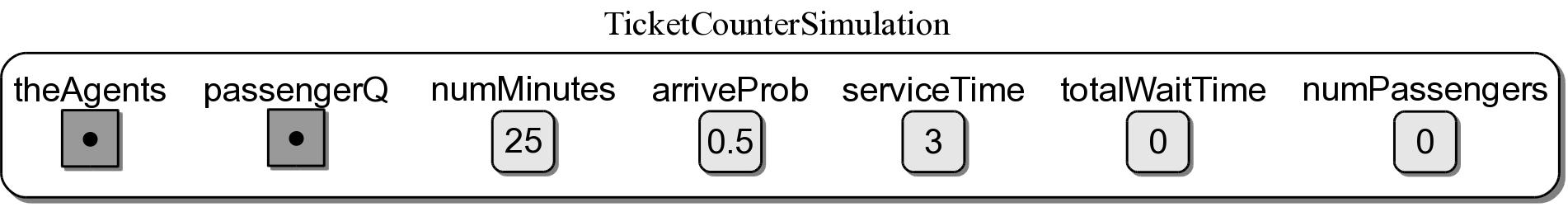 24
Sample Results
25